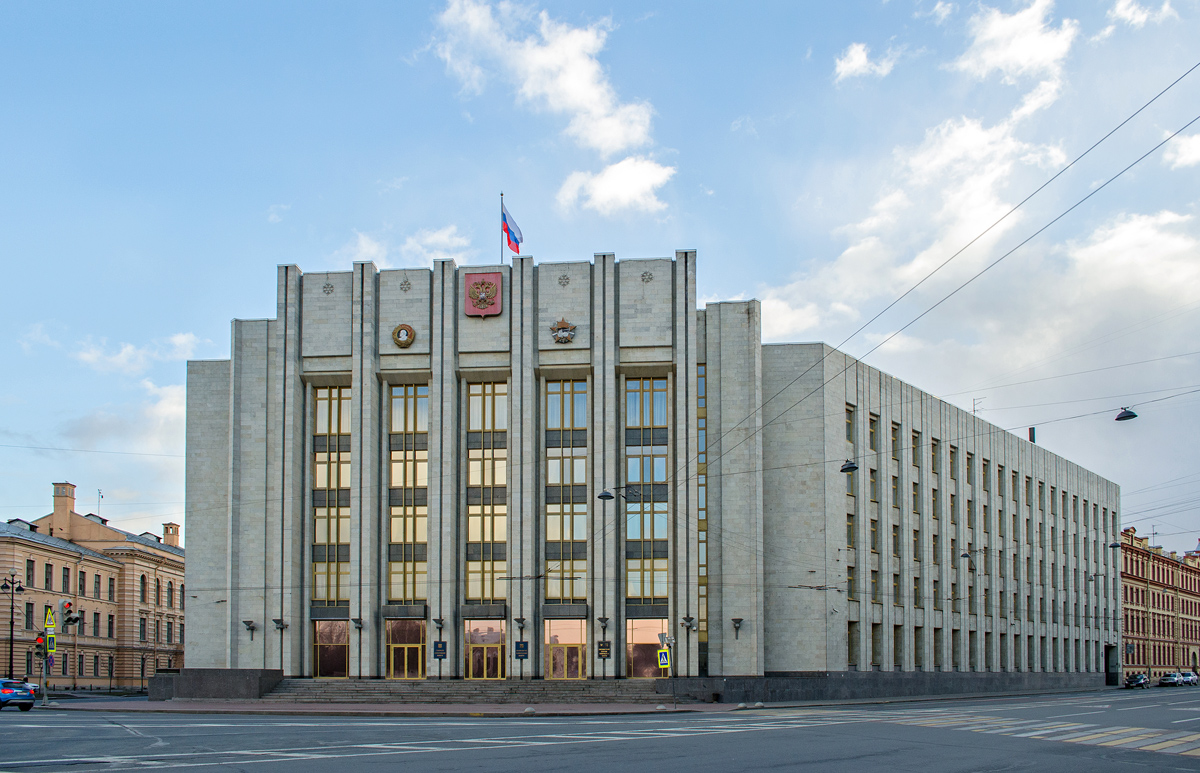 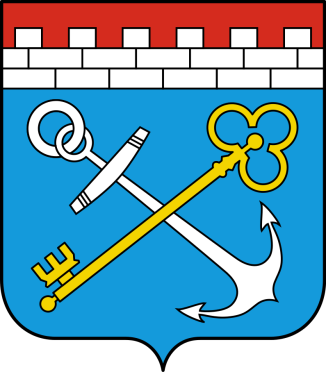 Архивное дело Ленинградской области в год 100-летия Архивной службы Российской Федерации - достижения, проблемы, перспективы
1
Савченко Андрей Владимирович
2
Система архивной службы Ленинградской области
2
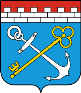 3
Объем архивных документов, хранящихся в архивных учреждениях региона на 01.01.2018
3
РЕЗУЛЬТАТЫ ДЕЯТЕЛЬНОСТИ
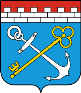 4
Динамика изменения штатной численности и заработной платы  работников архивных учреждений
4
РЕЗУЛЬТАТЫ ДЕЯТЕЛЬНОСТИ
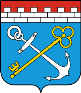 5
Динамика кадрового состава работников архивных учреждений
5
РЕЗУЛЬТАТЫ ДЕЯТЕЛЬНОСТИ
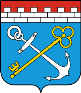 6
Динамика заработной платы  работников архивных учреждений
6
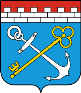 7
Контроль соблюдения законодательства об архивном деле 
в Российской Федерации
Виды и среднее количество проверок, проводимых Архивным управлением ежегодно
7
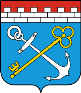 8
Архивный отдел администрации Кингисеппского  муниципального района после реконструкции
8
Архивный отдел администрации Кингисеппского  муниципального района после реконструкции
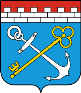 9
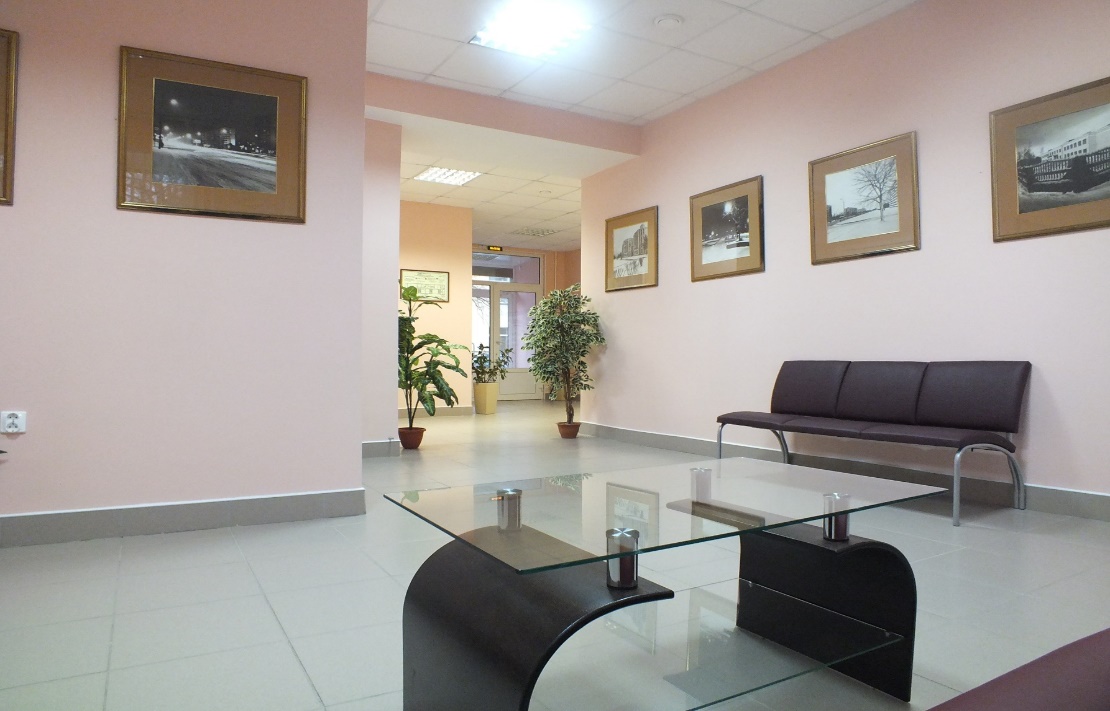 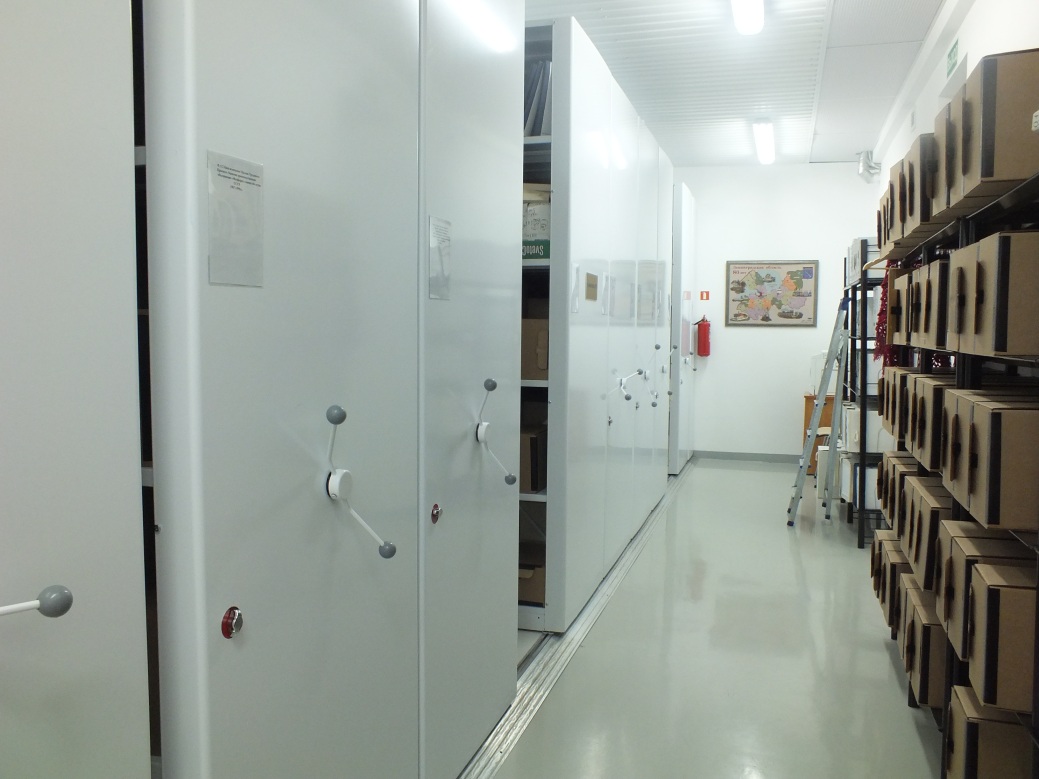 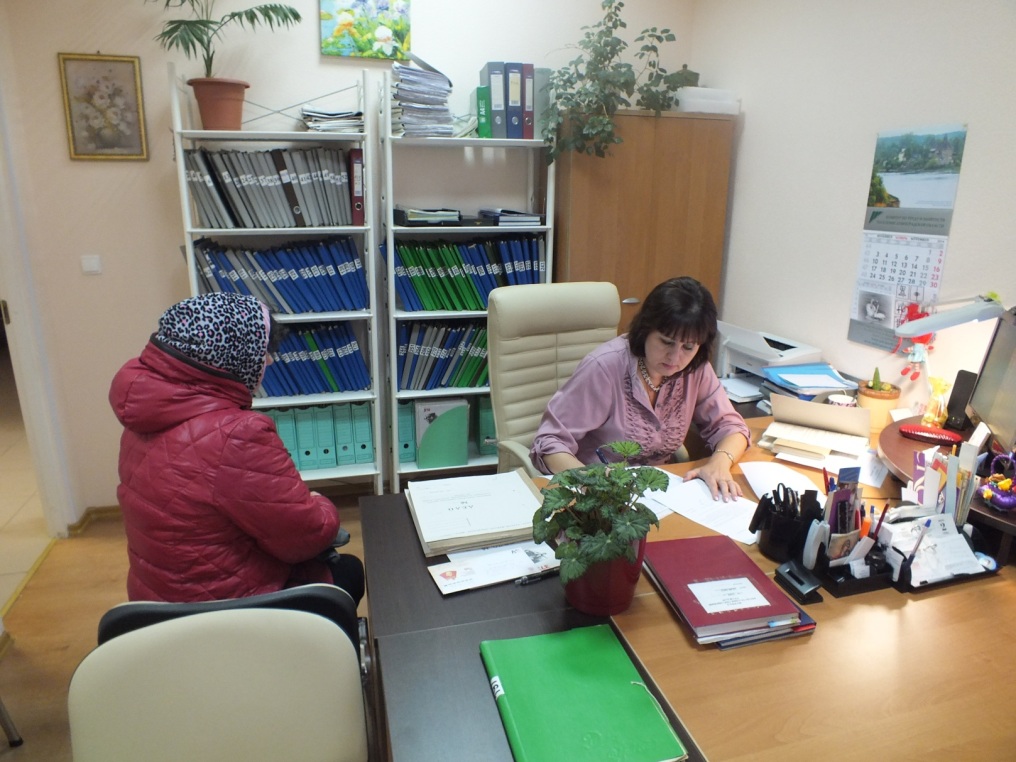 9
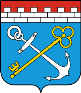 10
Архивный отдел администрации Волосовского муниципального района после реконструкции
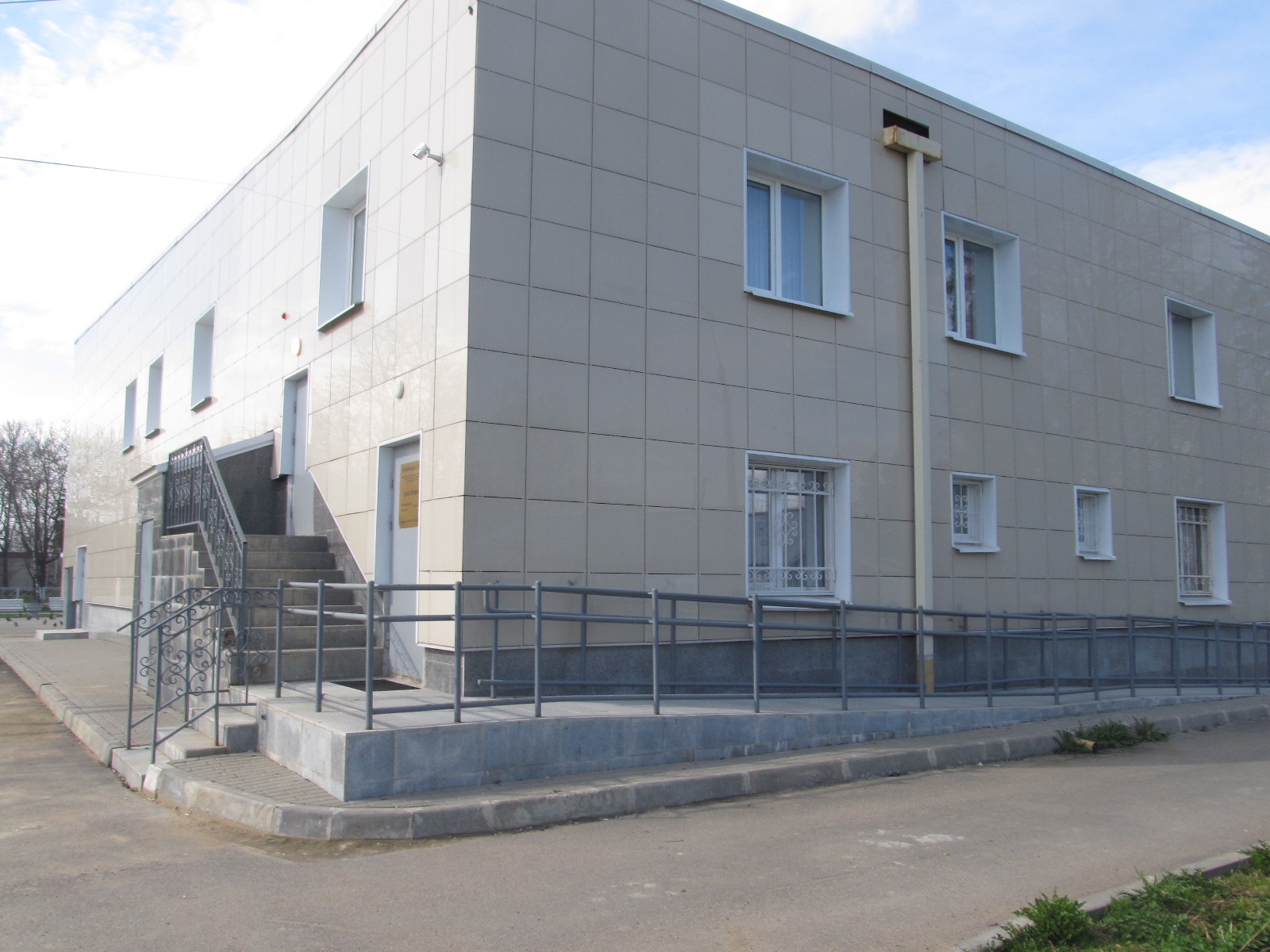 10
Архивный отдел администрации Волосовского муниципального района
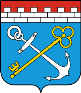 11
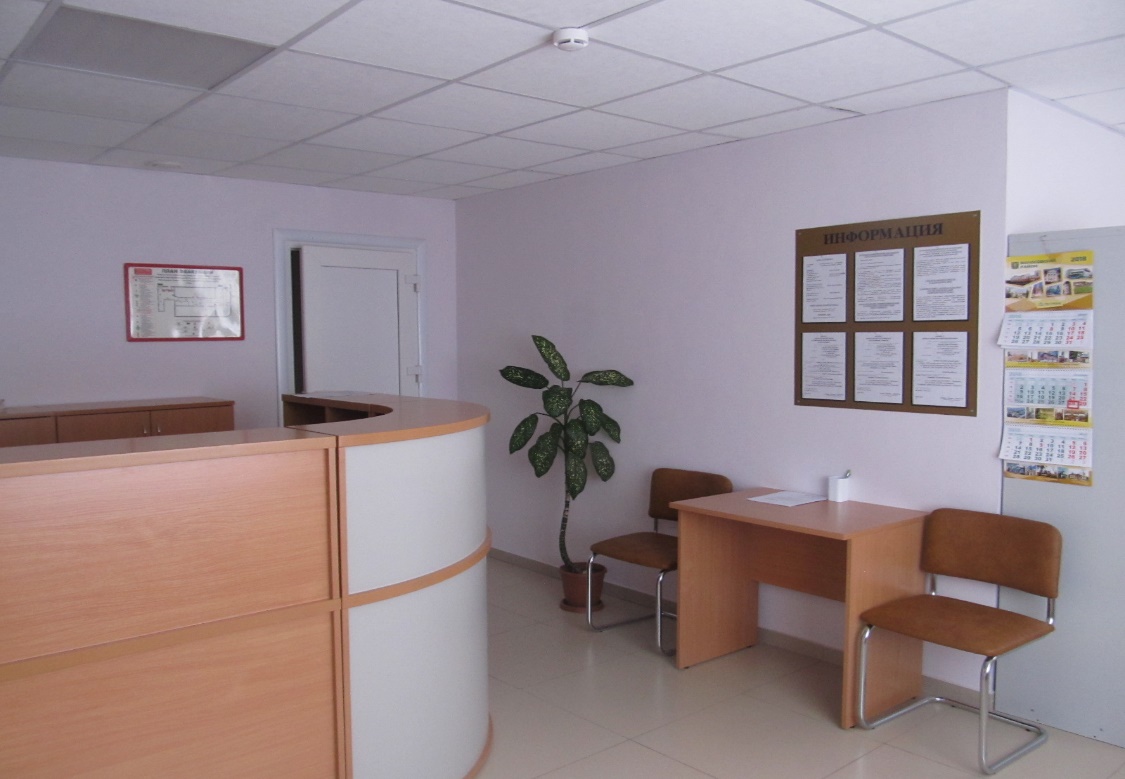 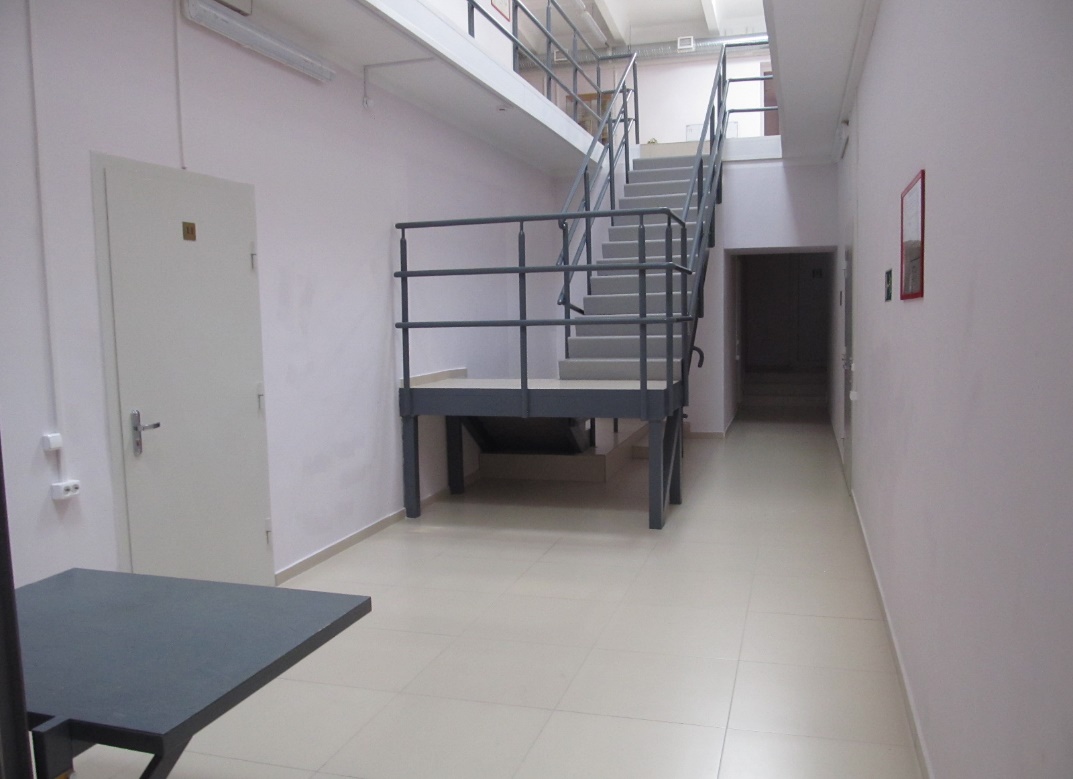 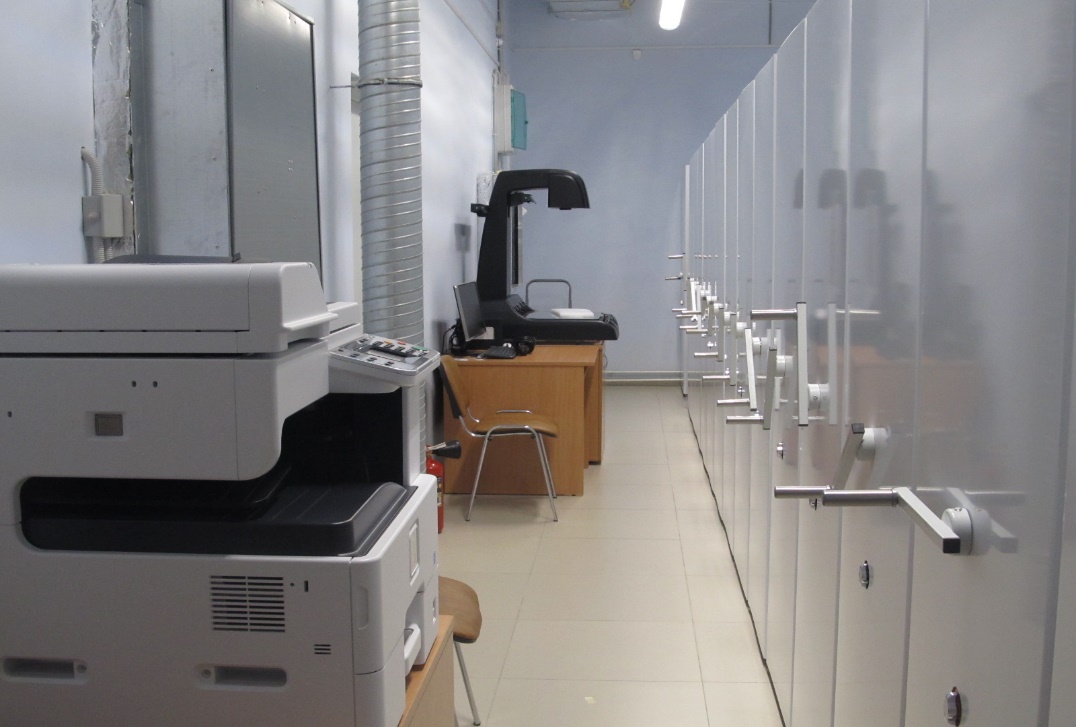 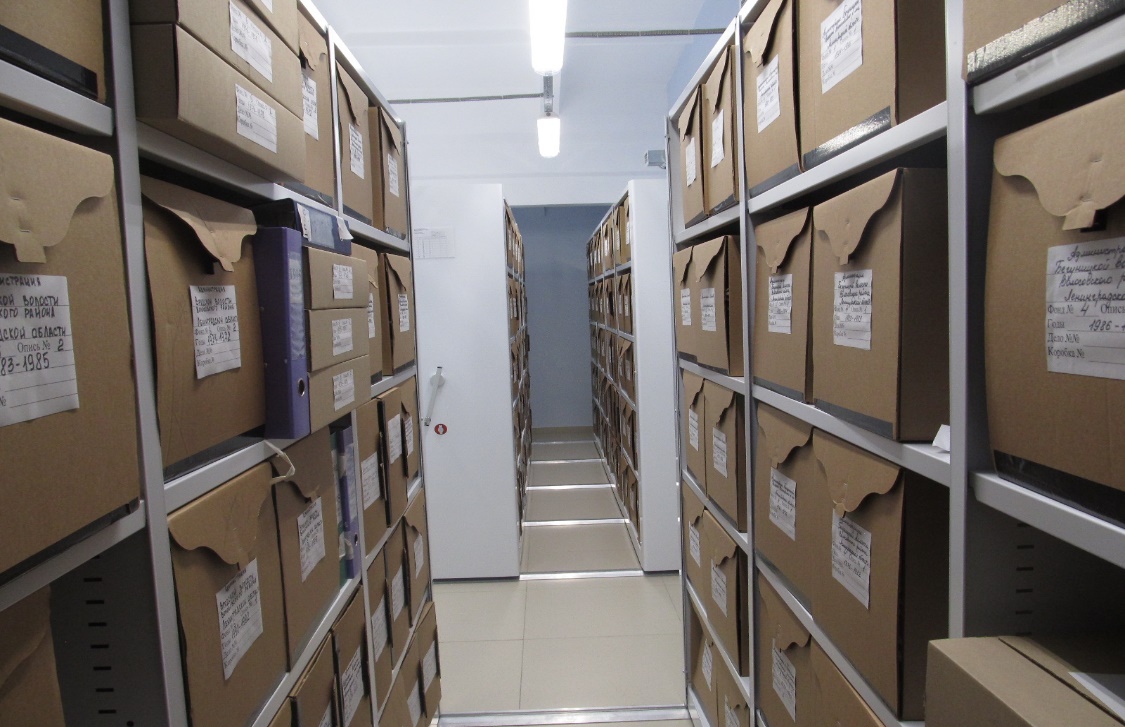 11
12
Динамика роста количества выставочных мероприятий за 2008-2017 годы
12
13
Публикации в средствах массовой информации
13
14
Межведомственное, межрегиональное и международное сотрудничество в области использования архивных документов
14
Информатизация архивной отрасли  региона
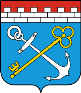 15
Интеграция АИС «ПИК Архивы Ленинградской области» через АИС «Межвед» с порталом государственных и муниципальных услуг и МФЦ
Переведены в электронный вид  4 государственные услуги
В 2017 году в 18 муниципальных архивах установлена новая версия АИС «ПИК «Архивы Ленинградской области». С 2018 года регистрация поступающих в государственный и муниципальные архивы осуществляется через АИС
В 2016 в сети Интернет представлена  новая версия сайта «Архивы Ленинградской области». На сайте представлен НСА и выставочные проекты архивов
В 2017 году начал работать удаленный электронный читальный зал
с
В 2017 году установлены модули АИС в 2 органах исполнительной власти  (комитет по культуре, архив аппарата Губернатора и Правительства Ленобласти)
Проводится интеграция АИС с системой электронного документооборота (СЭД ЛО)
15
АХИВНОЕ УПРАВЛЕНИЕ ЛЕНИНГРАДСКОЙ ОБЛАСТИ
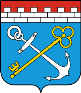 16
Спасибо за внимание !
16